Презентация
Воспитатель года - 2013
Каракон Екатерина
Анатольевна
Воспитатель 
детского сада
         №6
      п.г.т.Серышево
Люблю свою профессию.
Люди знают – начало мира в каждом доме, вот и в моем доме мирно живут мой муж – хозяин дома, я хозяйка и наш сынок – Сашенька.
ТАК МНОГО ВСЕГО, ЧТО МОГЛО ПРОЙТИ МИМО!!! НО ВОТ ОНО СЧАСТЬЕ - БЫТЬ МАМОЮ СЫНА !!!
Мое увлечение
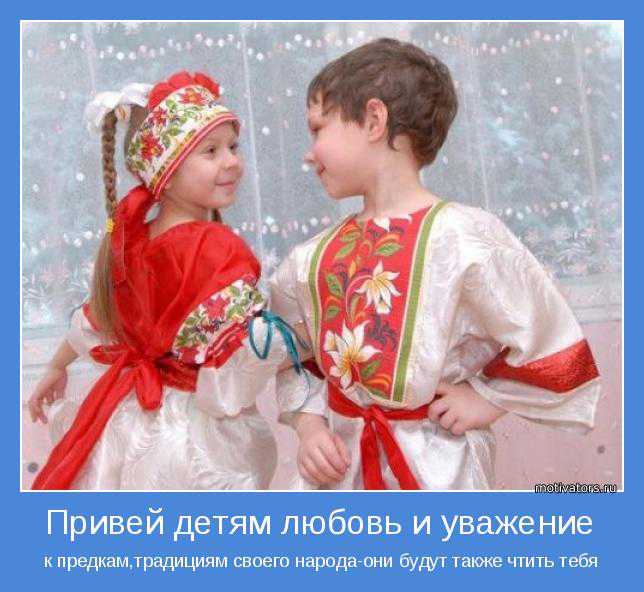 В настоящее время мы празднуем один из них – Масленицу.
Хорошо живется тут
Ведь в саду у нас растут 
Не черешни и не груши
Тани, Вани и Катюши.
Здесь цветут не вишенки
Мариночки да Мишеньки,
И шумят не веточки 
Коли, Славы, Светочки, 
А наш главный садовод,
Целый день в саду живет, 
Пед.часы с нами проводит,
Премию всем раздает.
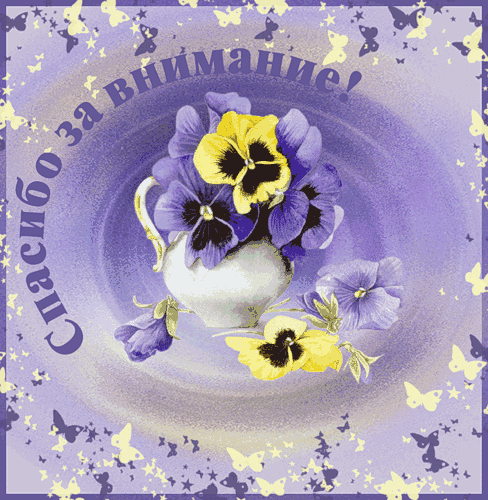